Презентация 
к открытому занятию
по познавательному развитию 
с детьми 6 – 7 лет
 на тему: « Деревья».
Подготовила воспитатель Автушко М.В.
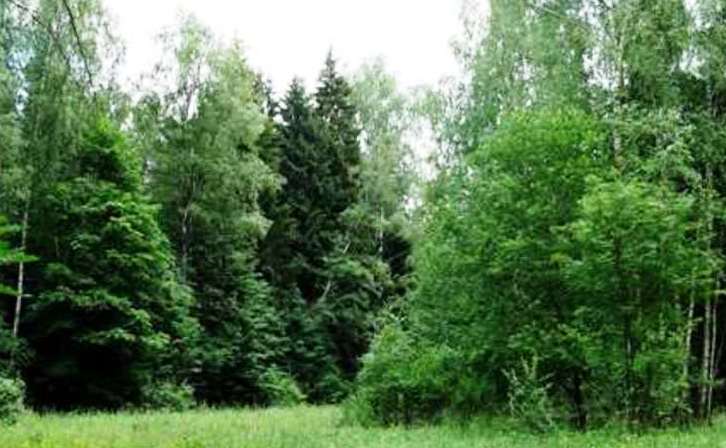 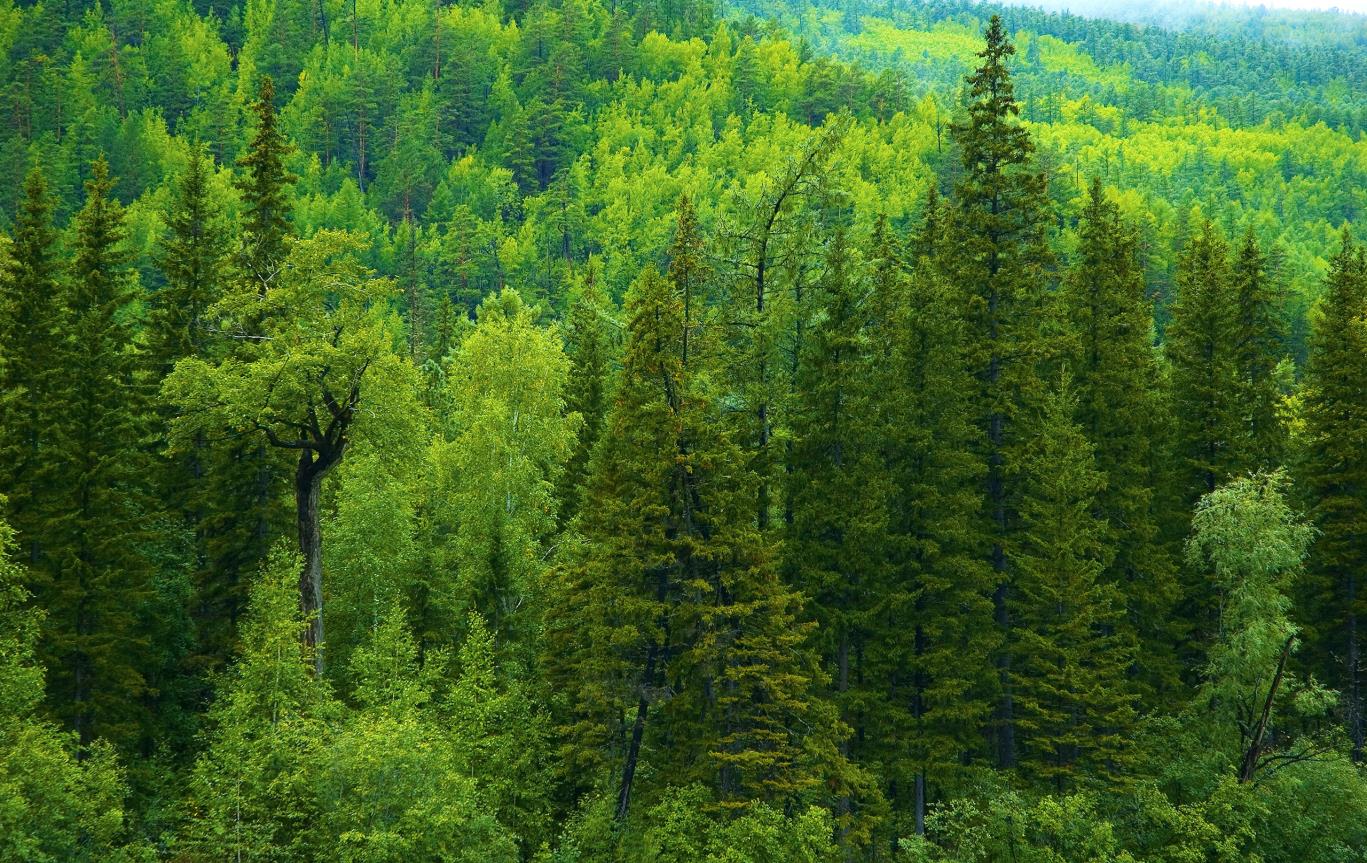 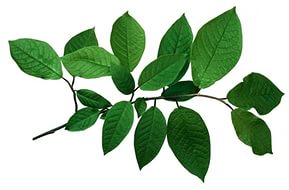 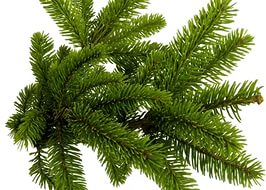 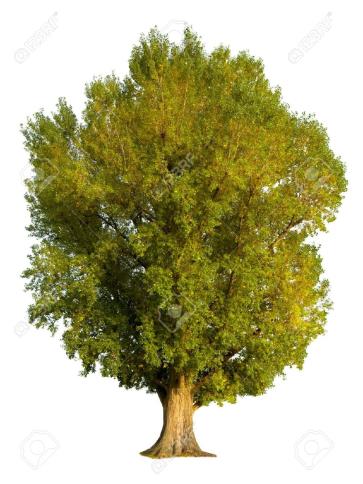 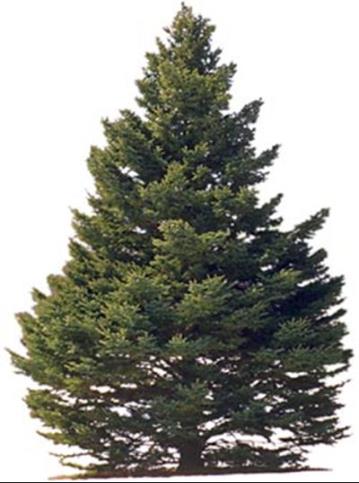 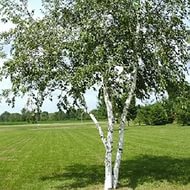 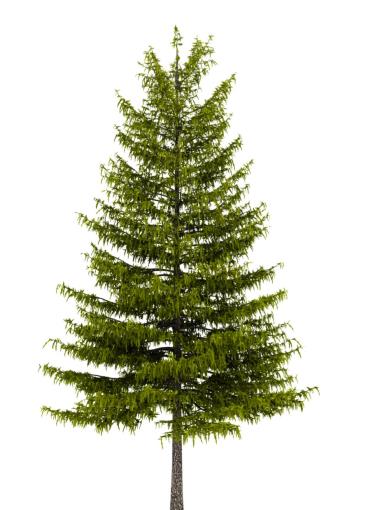 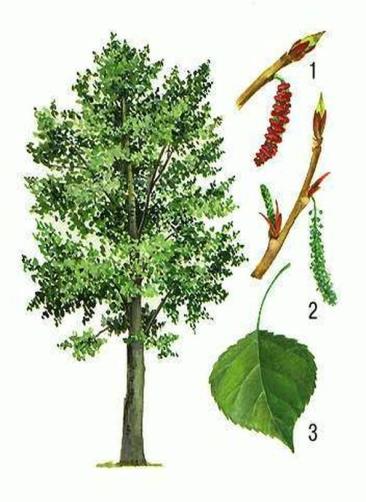 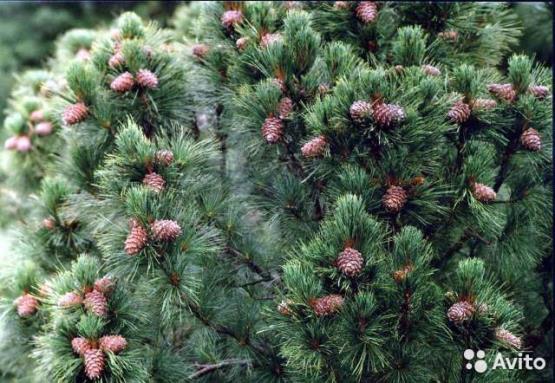 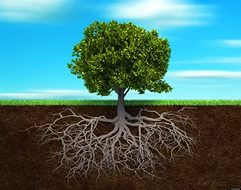 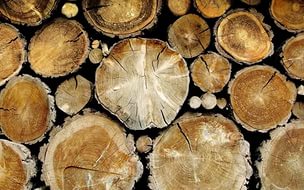 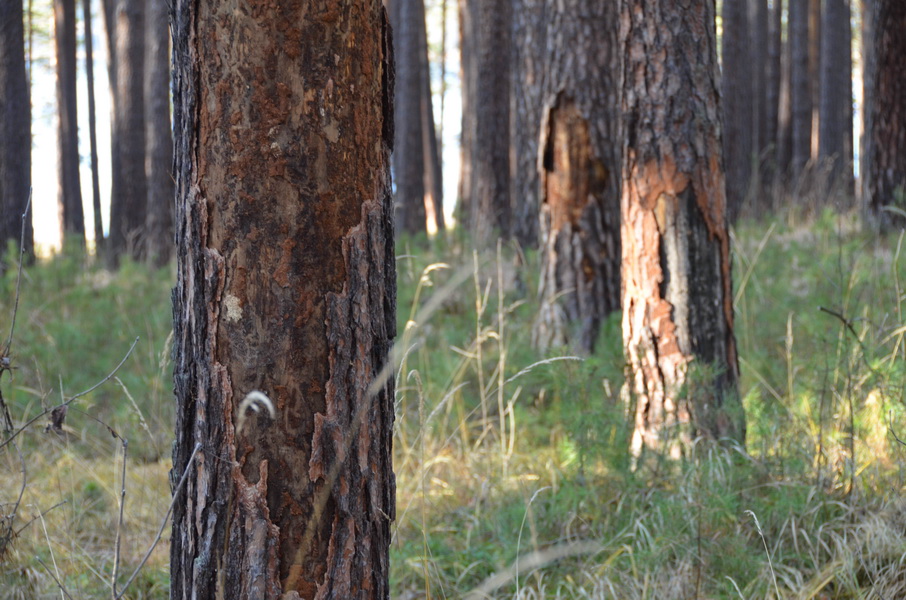 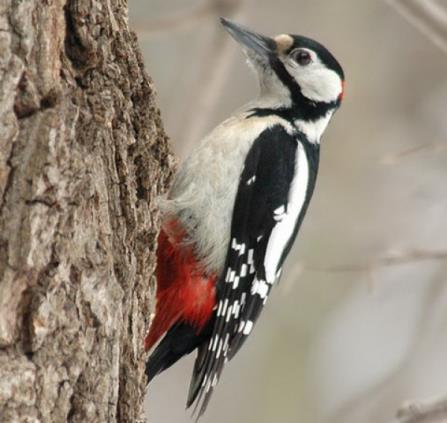 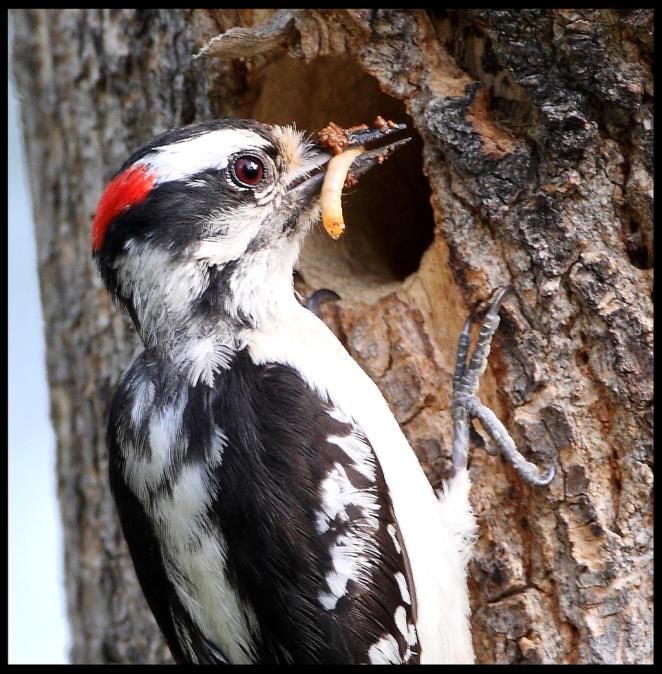 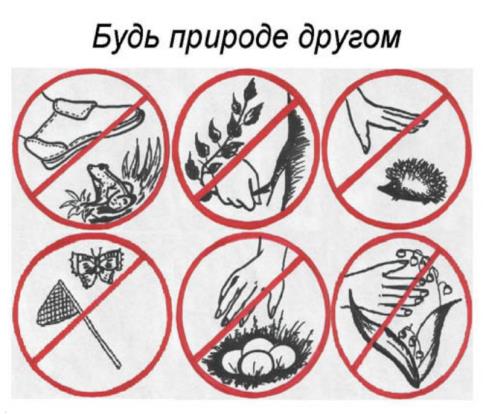 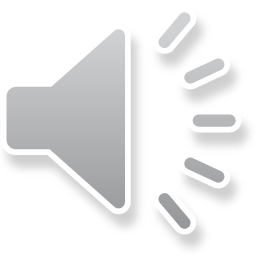 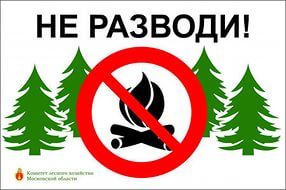 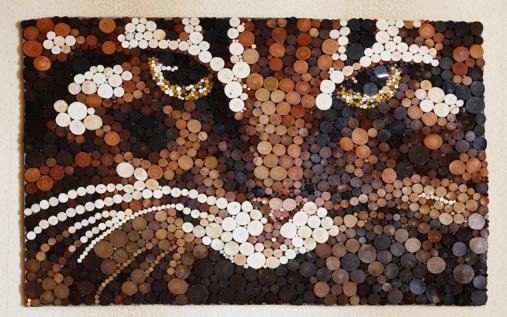 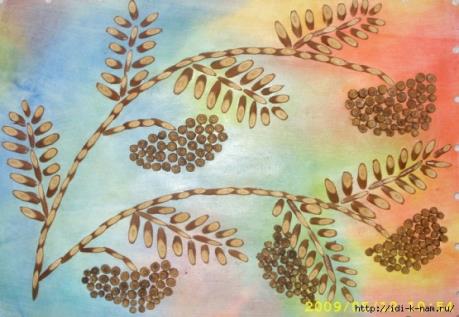 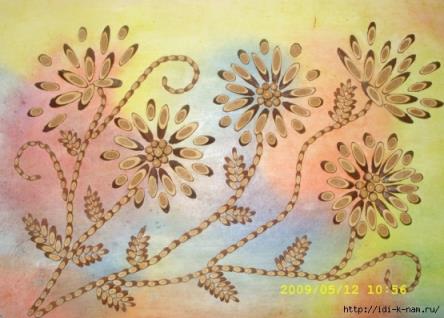